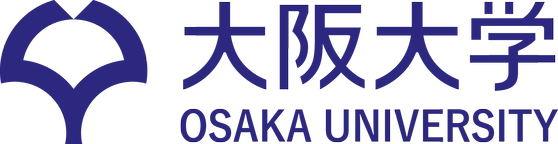 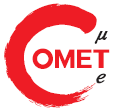 cLFV summer school
student talk: 
Track finding using persistence homology
Dorian Pieters
Outlook
COMET Phase –I + Study motivation

Persistent homology 

Result with toy model 

Toy model vs real geometry 

Resume and outline
Dorian Pieters
2
COMET Phase-I & Motivation
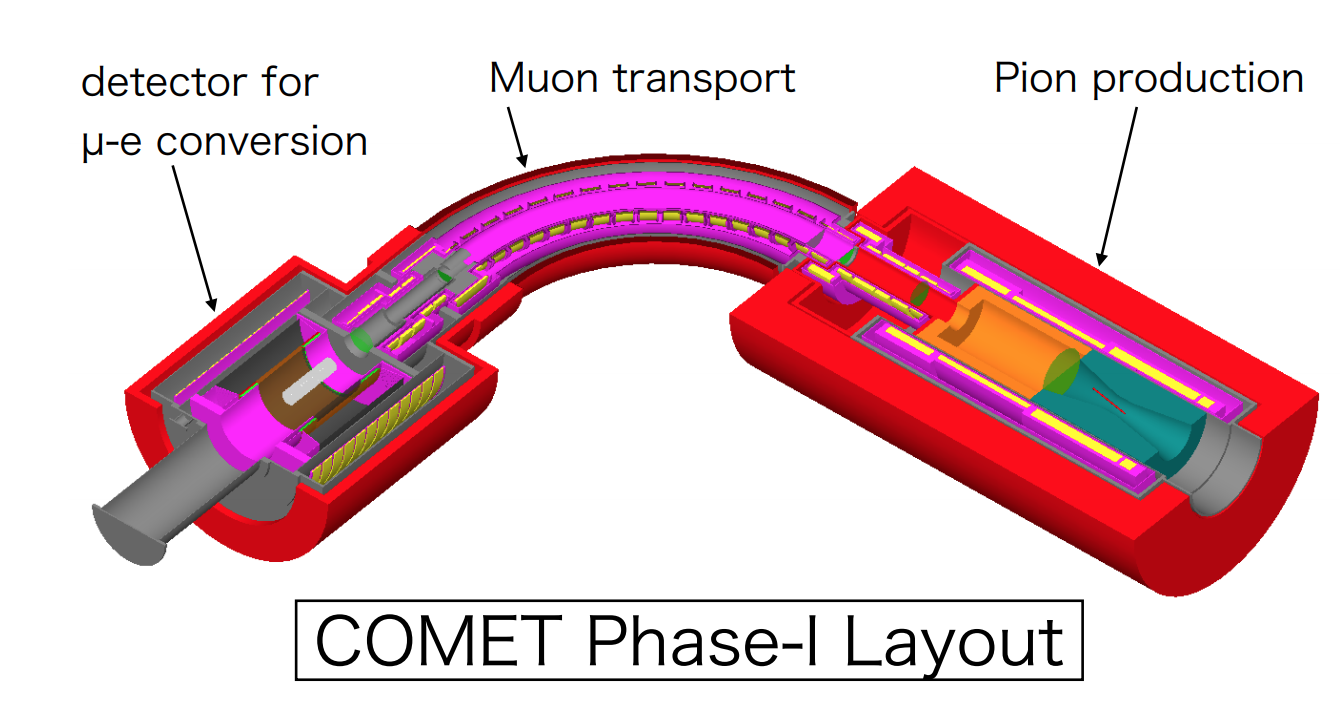 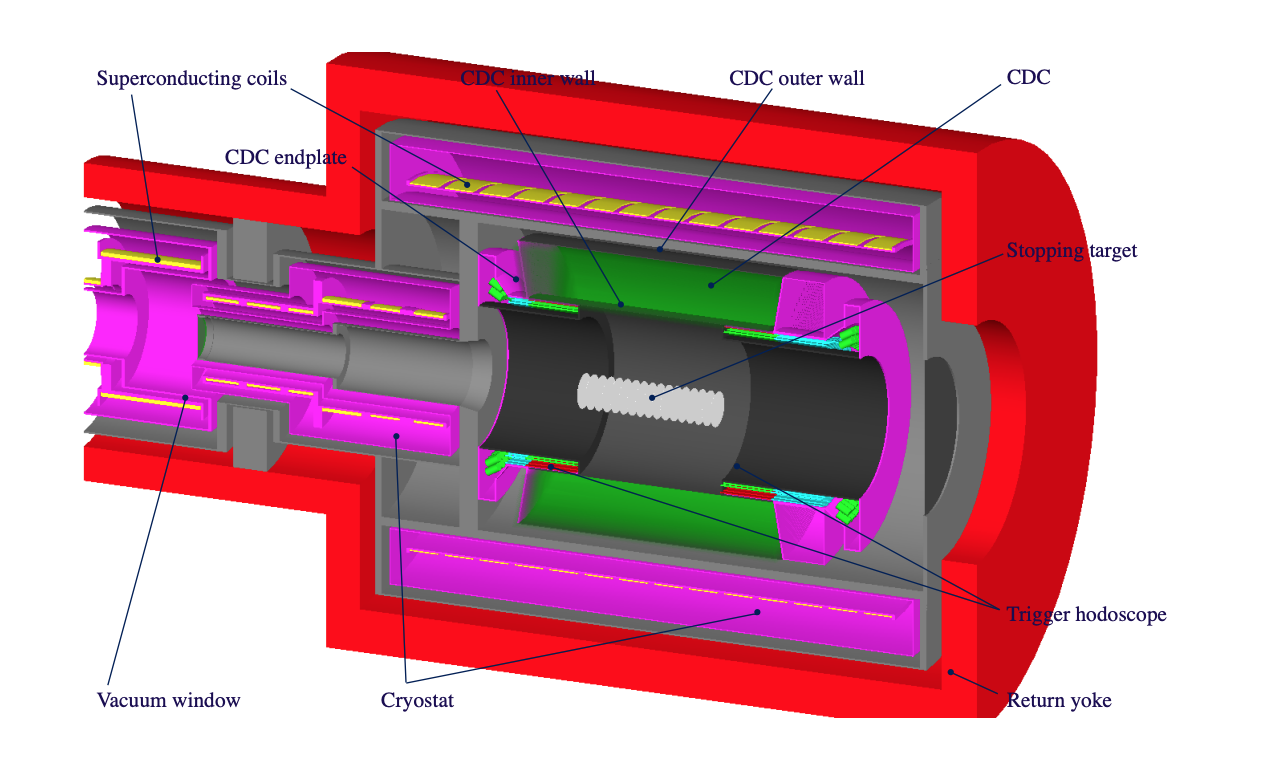 Dorian Pieters
3
Outlook
COMET Phase –I + Study motivation

Persistent homology 

Result with toy model 

Toy model vs real geometry 

Resume and outline
Dorian Pieters
4
Topology
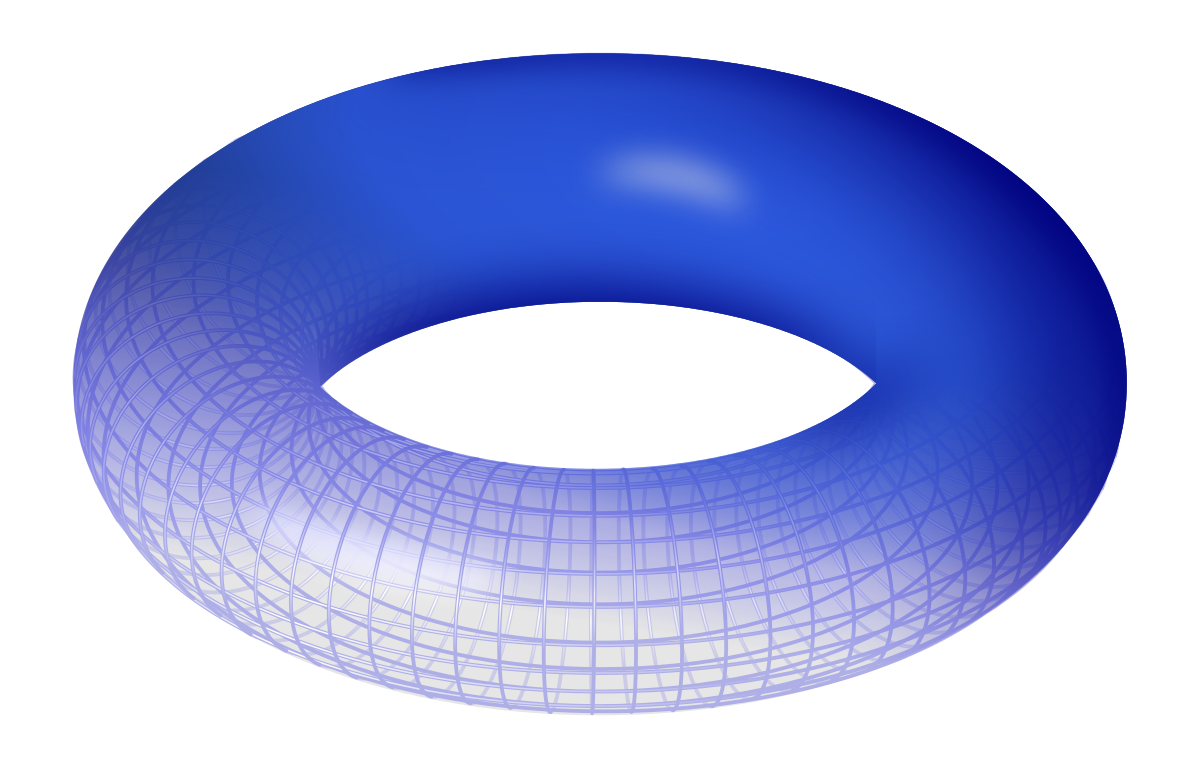 Dorian Pieters
5
Persistent Homology: a simple example
Small example where we would like to observe a loop/hole 
Replace all data points by vertices 
Draw ball around those vertices with radius of r
Link two vertices if their sphere connect 
Increase the radius of the balls 
And repeat 

We created a lot of holes/loops at the end of the process, but cannot distinguish the “main” hole from the others. We only have the birth radius/birth “time” of each loop
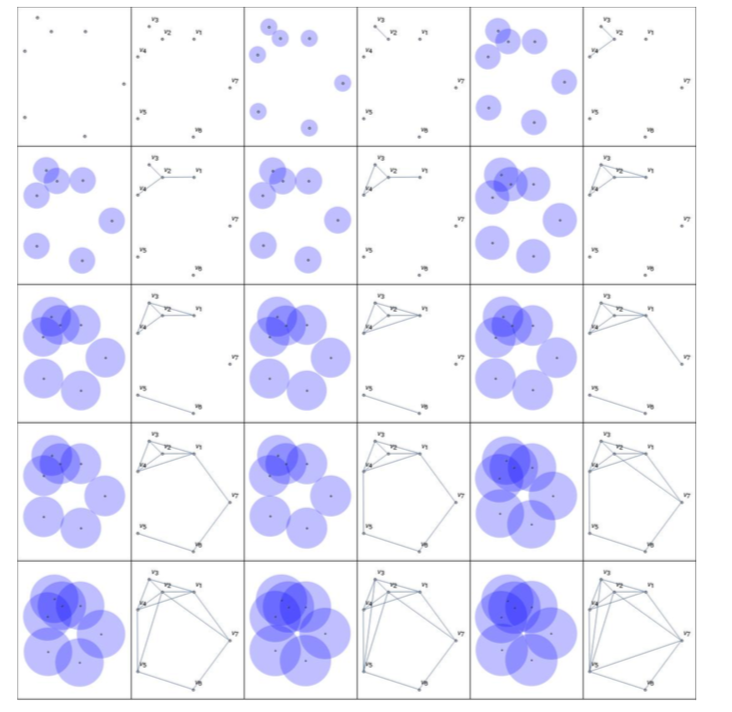 Wilfrid da Silva, Workshop 11-13/07/2018
Dorian Pieters
6
Persistent Homology: a simple example
To have more information on the loop created, we need to fill them and thus induce a death radius/”time” for each loop. We can for example use Vietoris-Rips rules, where we only fill the triangle
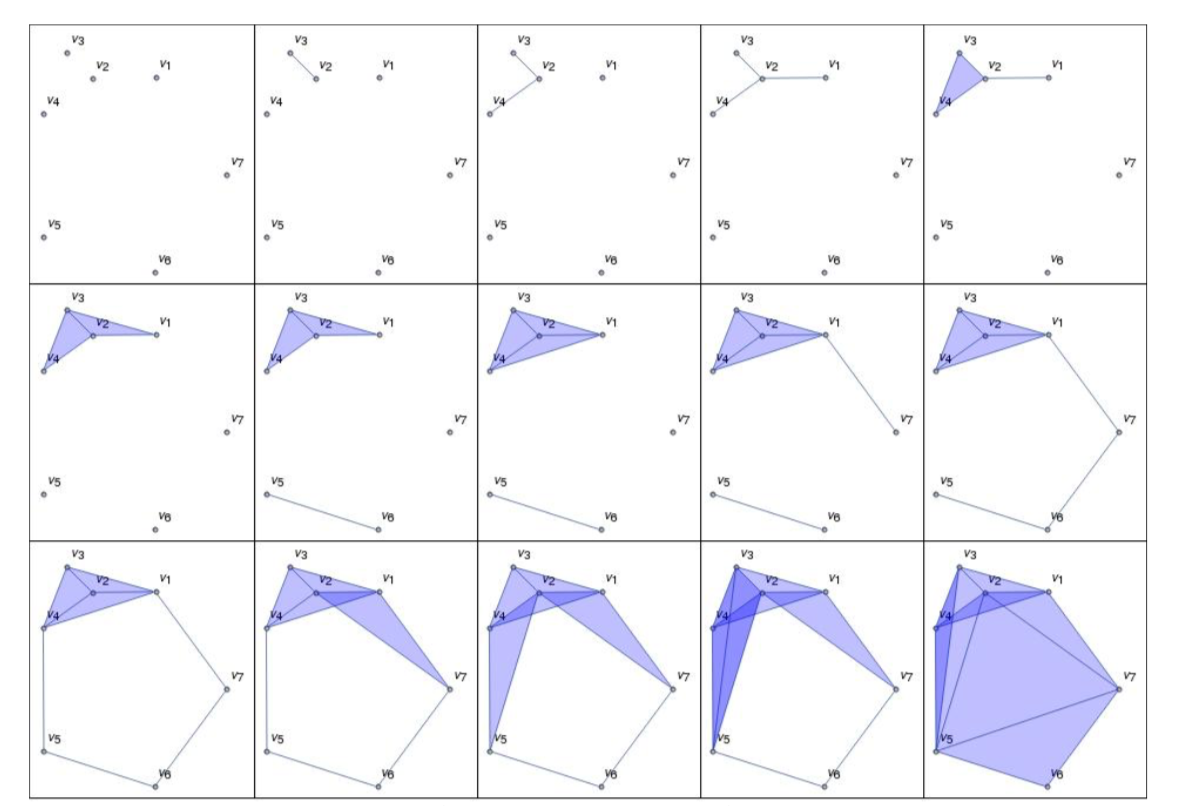 Wilfrid da Silva, Workshop 11-13/07/2018
 We can see that “main” hole persist longer than the other one, and pick it up
Dorian Pieters
7
Outlook
COMET Phase –I + Study motivation

Persistent homology 

Result with toy model 

Toy model vs real geometry 

Resume and outline
Dorian Pieters
8
Toy model proof of concept – 10BG occupancy
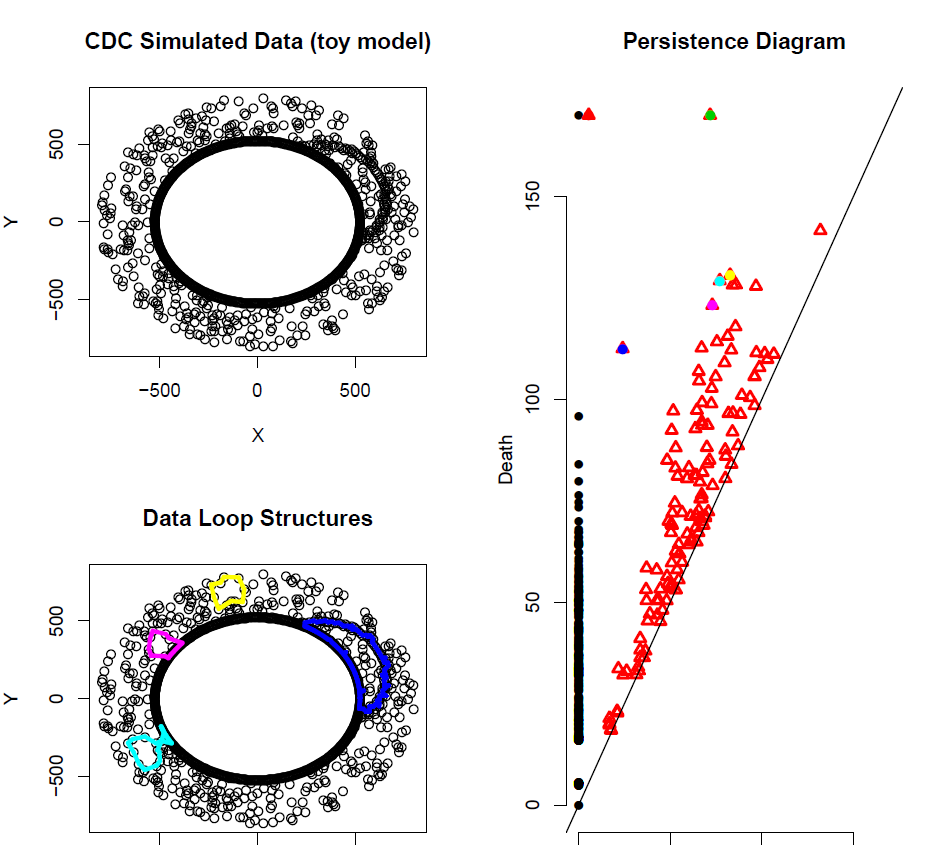 Dorian Pieters
9
Track finding purity issues example (30% BG)
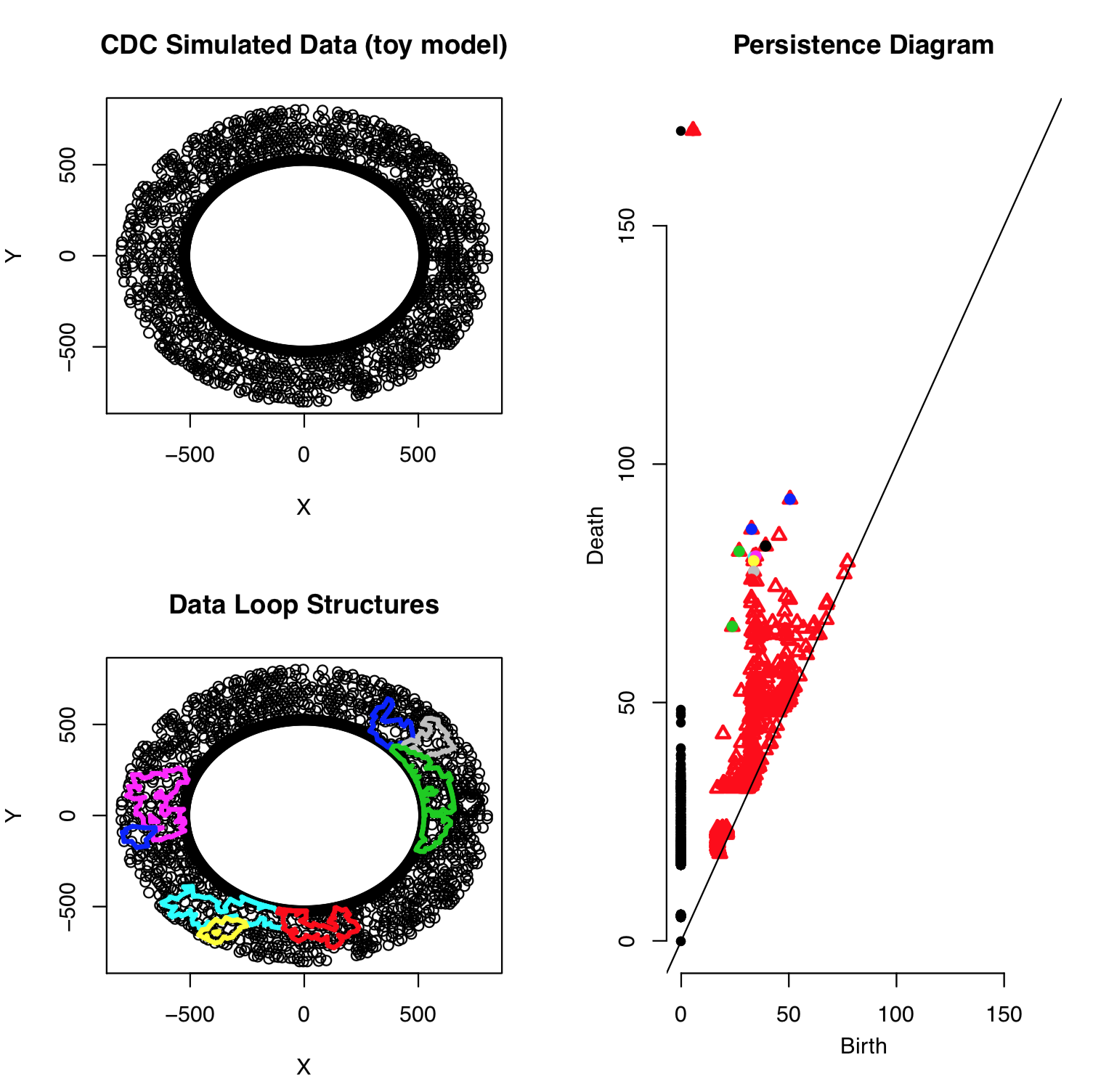 Dorian Pieters
10
Signal hit efficiency in loop for 10% BG
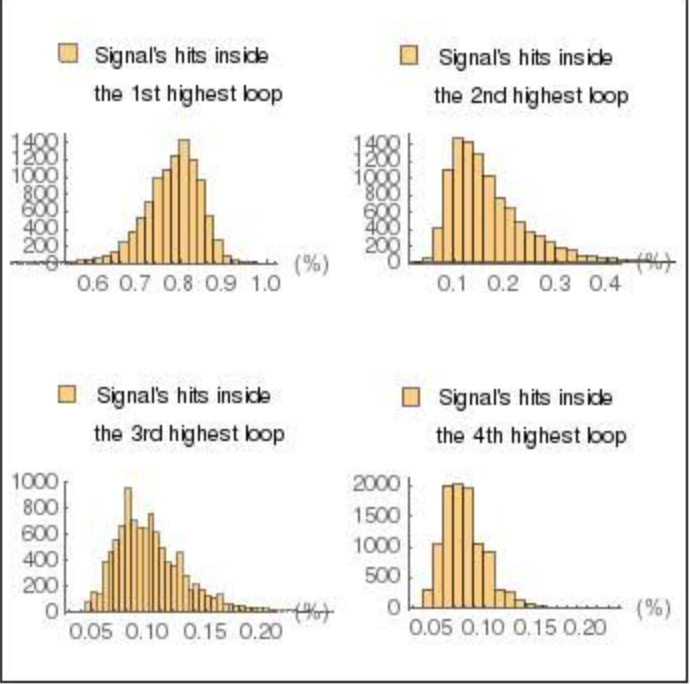 Dorian Pieters
11
Outlook
COMET Phase –I + Study motivation

Persistent homology 

Result with toy model 

Toy model vs real geometry 

Resume and outline
Dorian Pieters
12
Toy model vs real geometry
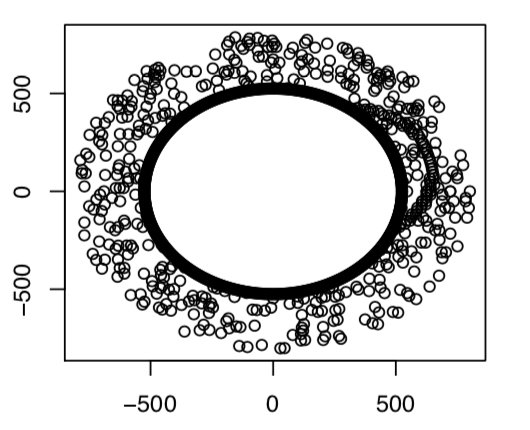 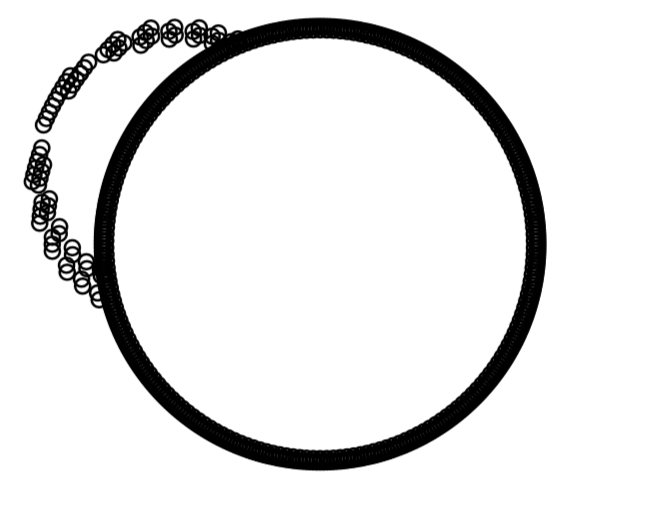 Depending on z axis trajectory projection is not a demi-circle anymore
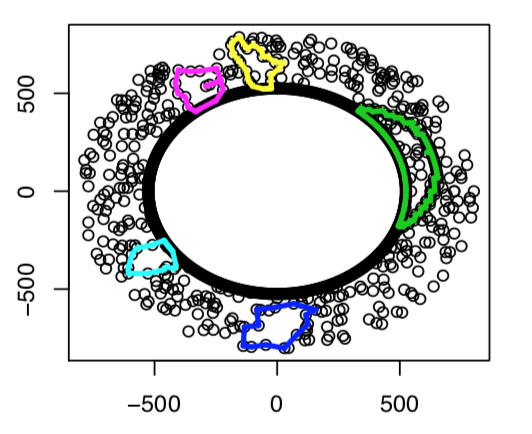 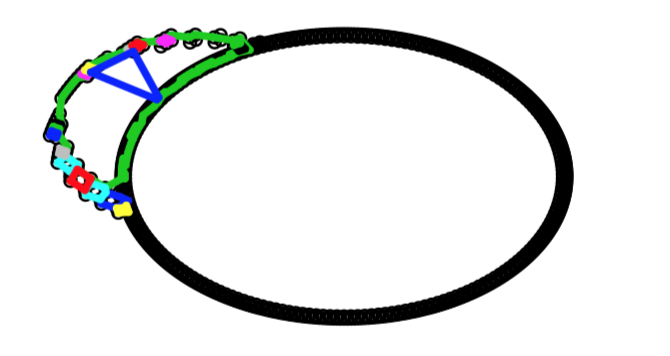 Even without noise we already lose a part of the signal
Dorian Pieters
13
Toy model vs real geometry
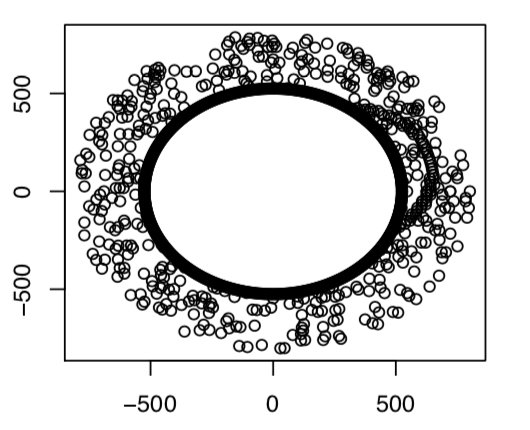 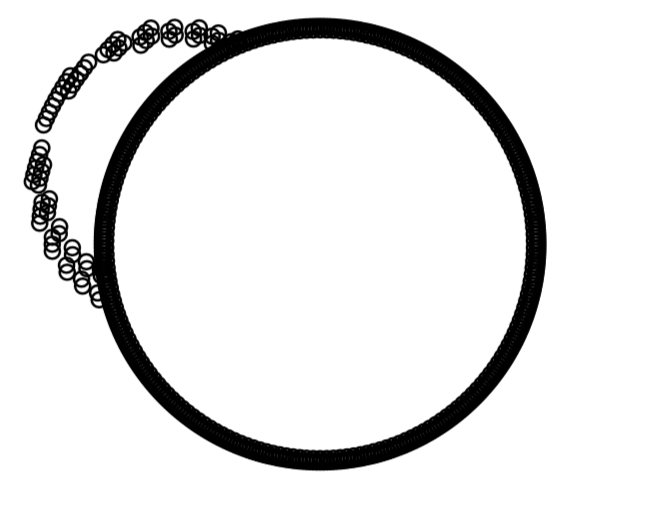 Depending on z axis trajectory projection is not a demi-circle anymore
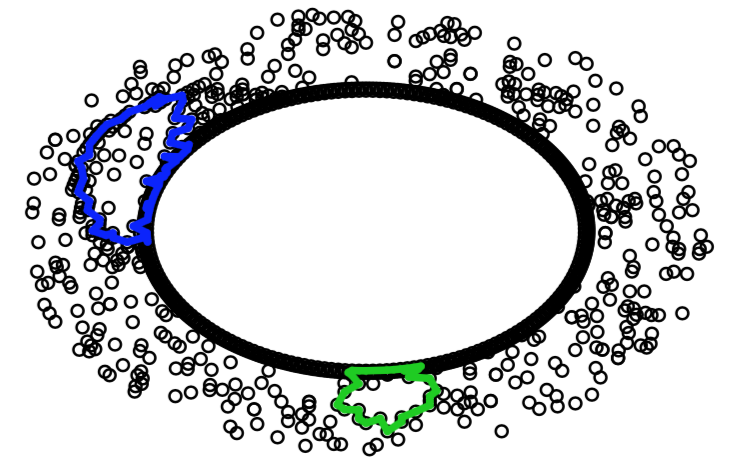 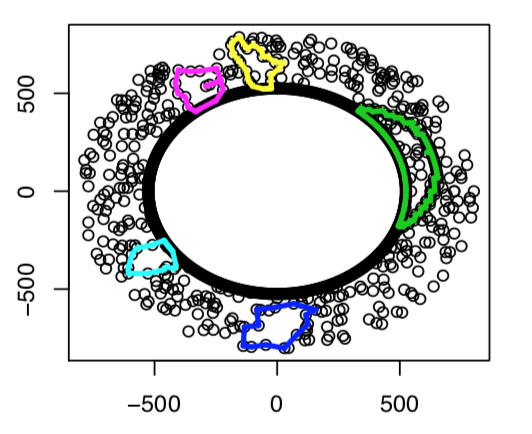 We lose even more information while adding noise
Dorian Pieters
14
Toy model vs real geometry
Longest life time loop efficiency:
Toy model
Real geometry
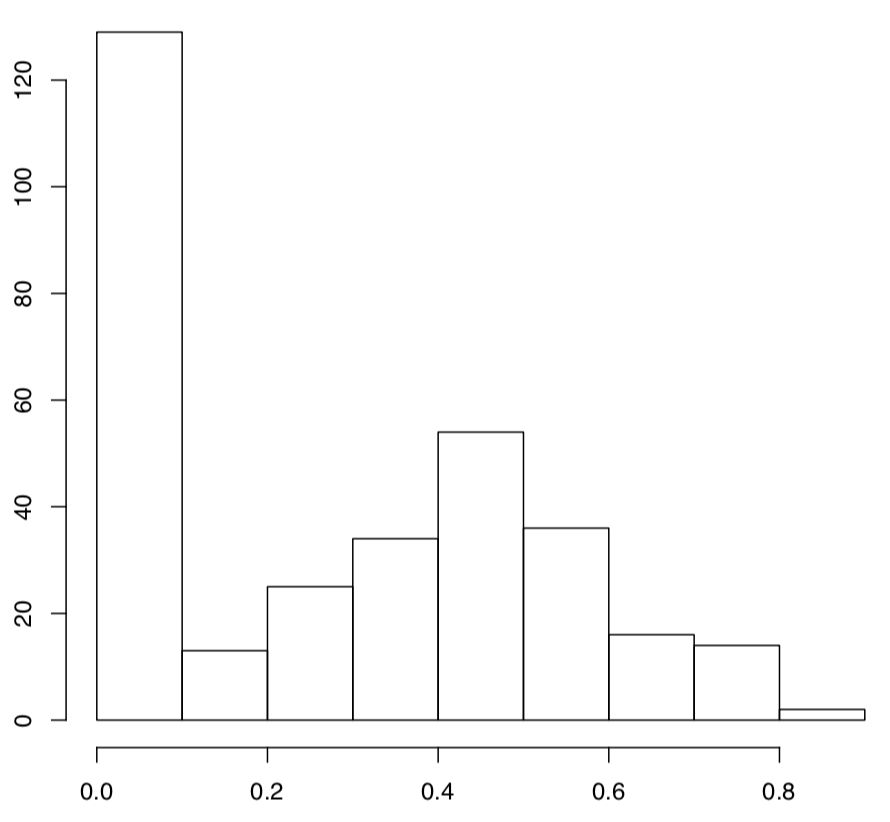 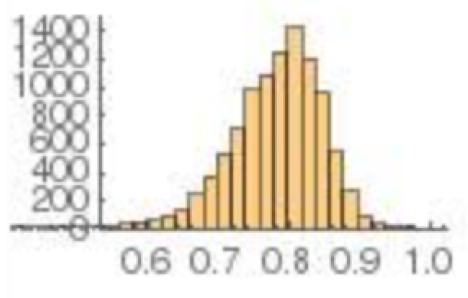 Dorian Pieters
15
Outlook
COMET Phase –I + Study motivation

Persistent homology 

Result with toy model 

Toy model vs real geometry 

Resume and outline
Dorian Pieters
16
Resume & Outline
In the toy model case (straight wire) : 
Around 70 – 80 % efficiency for 10% BG
Efficiency become poor when increase BG over 25% 
100 % efficiency can be recovered with simple circle fitting

In the real geometry case (stereo wire): 
Even without noise we lose signal 
With noise it’s even worse 

There is a few way to solve those issues : 
Filter background using energy deposit, drift time … 
Separate layers by stereo angles (even and odd layers)
Combining with other track finding method (Hough transform ...)
Weighted persistence homology
Dorian Pieters
17
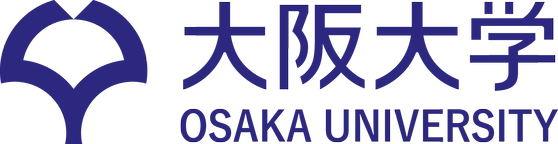 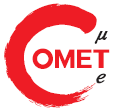 Backup slide
Dorian Pieters
Layer separation by stereo angle
Layer separation doesn’t work at all in some event or is worst than both layers combined
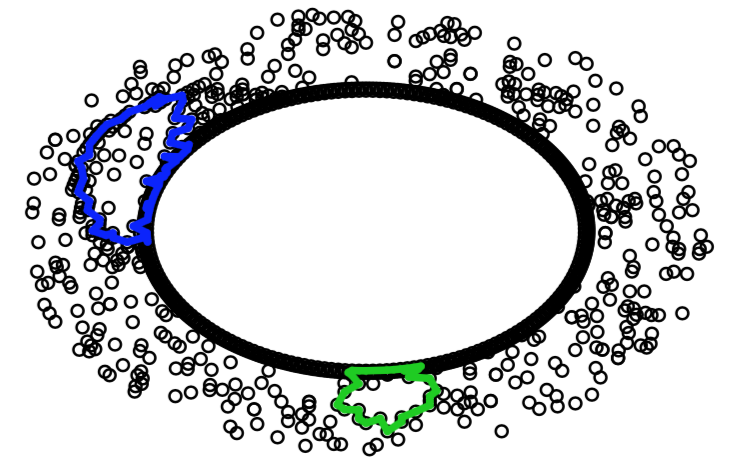 All layers
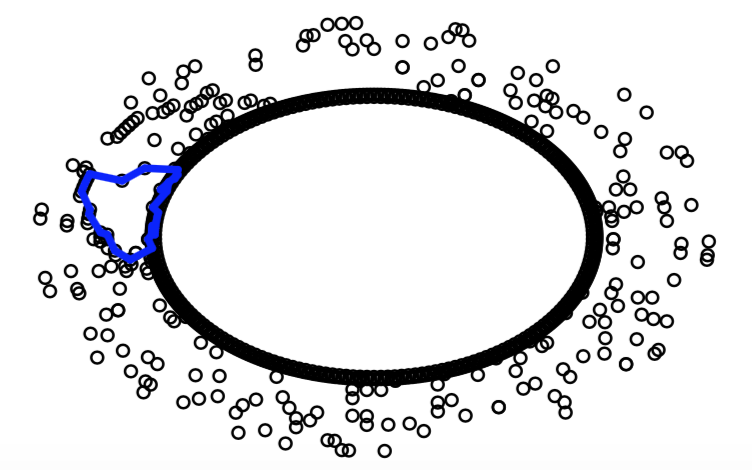 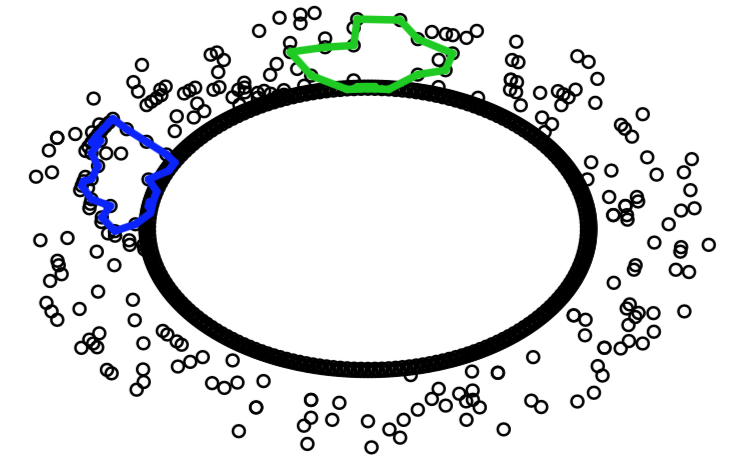 Odd layers
Even layers
Dorian Pieters
19
Weighted persistence homology
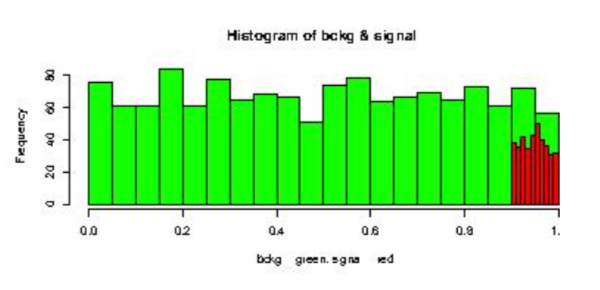 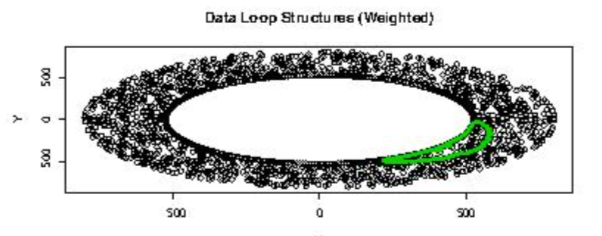 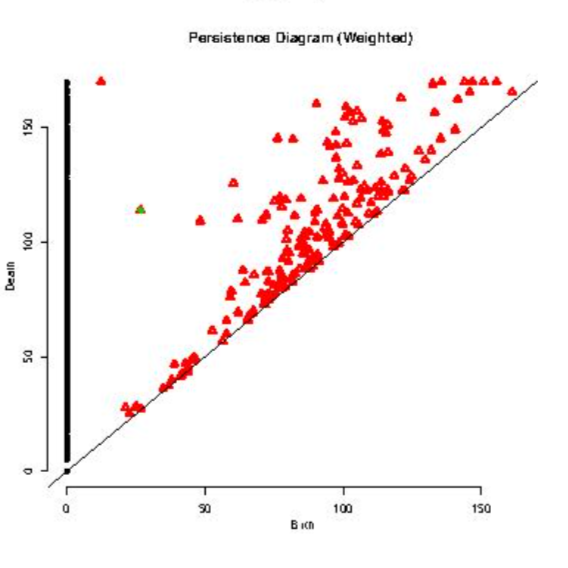 Wilfrid da Silva, Workshop 11-13/07/2018
Dorian Pieters
20